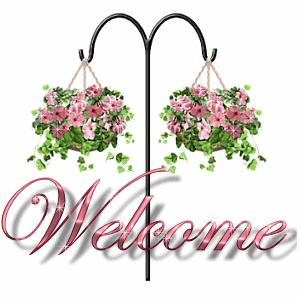 وسهلا
أهلا
الأستاذ الدكتور يوسف حسين
أستاذ التشريح وعلم الأجنة - كلية الطب –  جامعة الزقازيق – مصر
رئيس قسم التشريح و الأنسجة و الأجنة - كلية الطب - جامعة مؤتة - الأردن
مساعد العميد لشؤون الطلاب والامتحانات - كلية الطب - جامعة مؤتة - الأردن
دكتوراة من جامعة كولونيا المانيا
اليوتيوب Dr. Youssef Hussein Anatomy
جروب الفيس د. يوسف حسين (استاذ التشريح)
Maxillary 
Artery
Maxillary artery (3rd  part)
Lateral Pterygoid
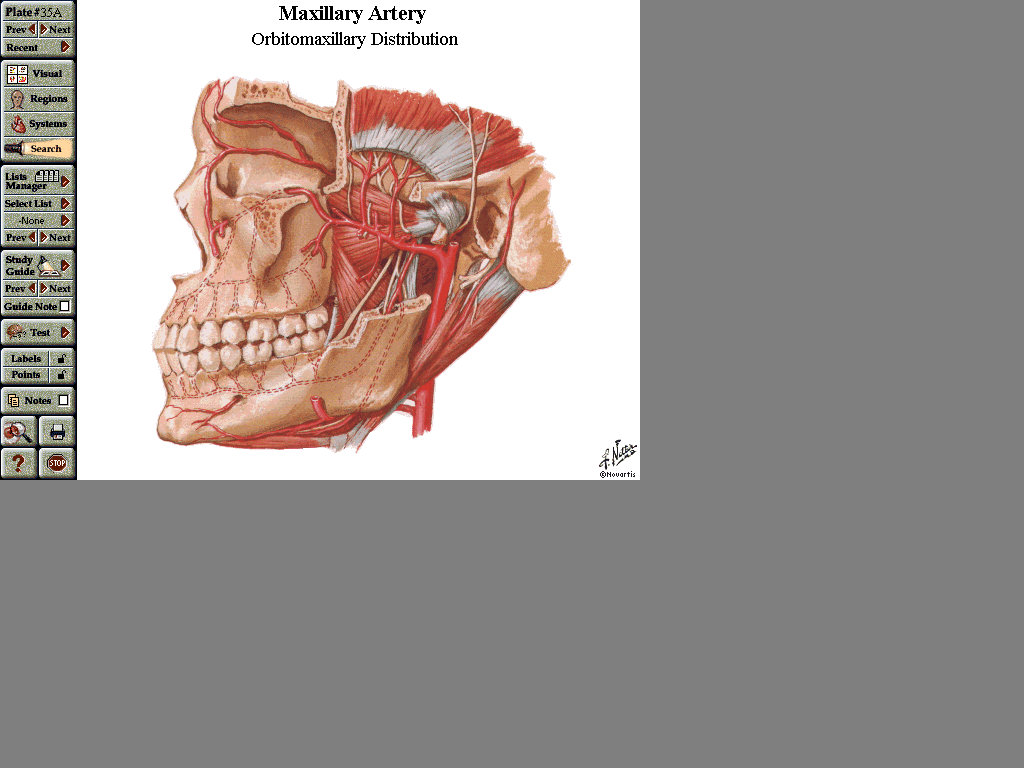 Maxillary artery (1st part)
Pterygomaxillary fissure to pterygopalatine fossa
Ext. Carotid artery
Maxillary artery (2nd part)
Maxillary artery
Origin: the larger of the 2 terminal branches of ECA inside the parotid gland.
End, it ends in the pterygopalatine fossa.
Course and relations : it is divided by lateral pterygoid muscle into 3 parts: 
 First part: It leaves the parotid gland through its anterior surface. 
 2nd part: runs either deep or superficial to the lateral pterygoid muscle. 
 3rd part: passes through pterygomaxillary fissure to reach pterygopalatine fossa.
	I- Branches from the 1st part: (MIADA) 5 branches
1- Middle meningeal artery 
2- Inferior alveolar artery
3- Accessory meningeal artery enters the skull through foramen ovale to meninges
4- Deep auricular artery to external auditory meatus and outer layer of the ear drum
5- Anterior tympanic artery to the middle ear
	N.B: posterior tympanic artery branch from posterior auricular artery.
The major branches of 1st part of maxillary artery
MIADA
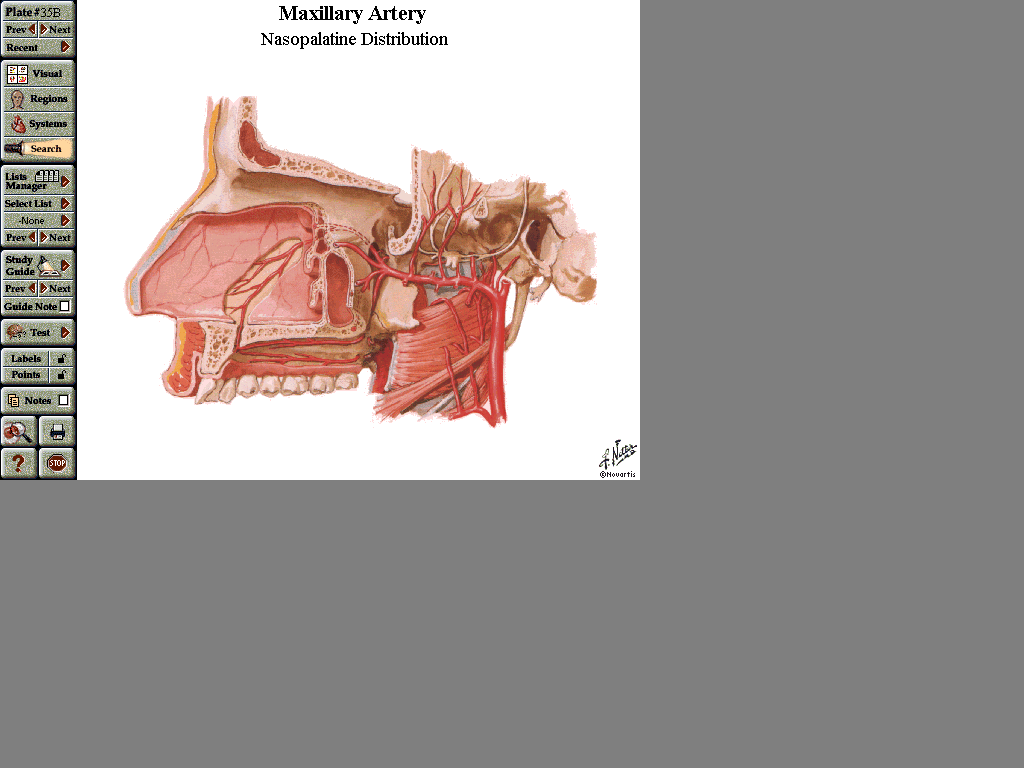 Middle meningeal
Anterior tympanic
Accessory meningeal artery
Deep auricular artery
Inferior alveolar artery
Middle 
Meningeal 
Artery
Foramen spinosum
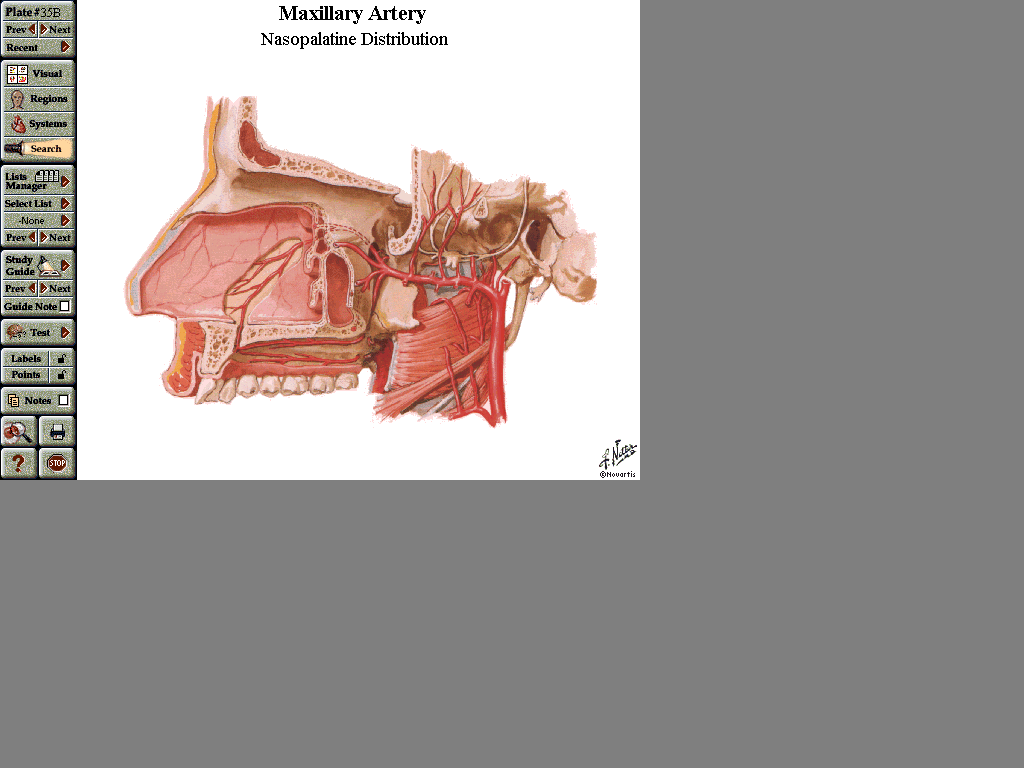 Auriculotemporal nerve
Middle 
Meningeal
- It passes upward deep to the lateral pterygoid muscle.
- Then it passes between the 2 roots of the auriculotemporal nerve. 
- It enters the foramen spinosum to reach the middle cranial fossa.
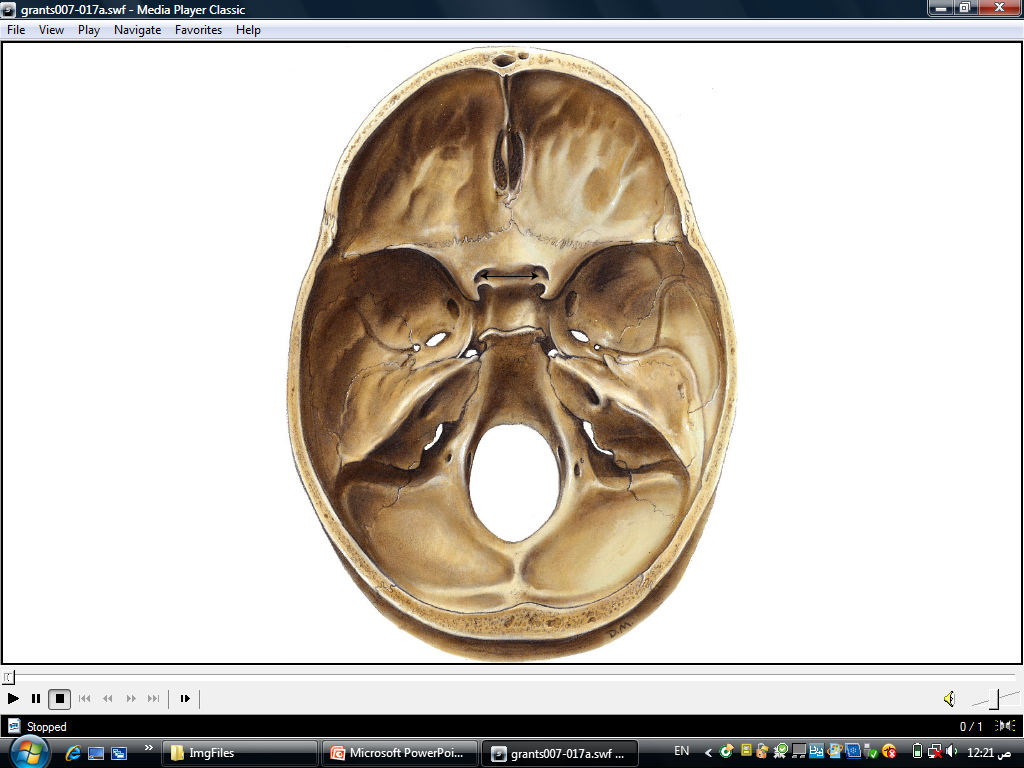 Anterior branch
Foramen spinosum
- In the cranial cavity, it runs forwards and laterally grooving the surface of the bone till it reaches the pterion.
- It ends by dividing into anterior (larger) and posterior branches to the meninges.
Posterior branch
middle meningeal artery
Vertex
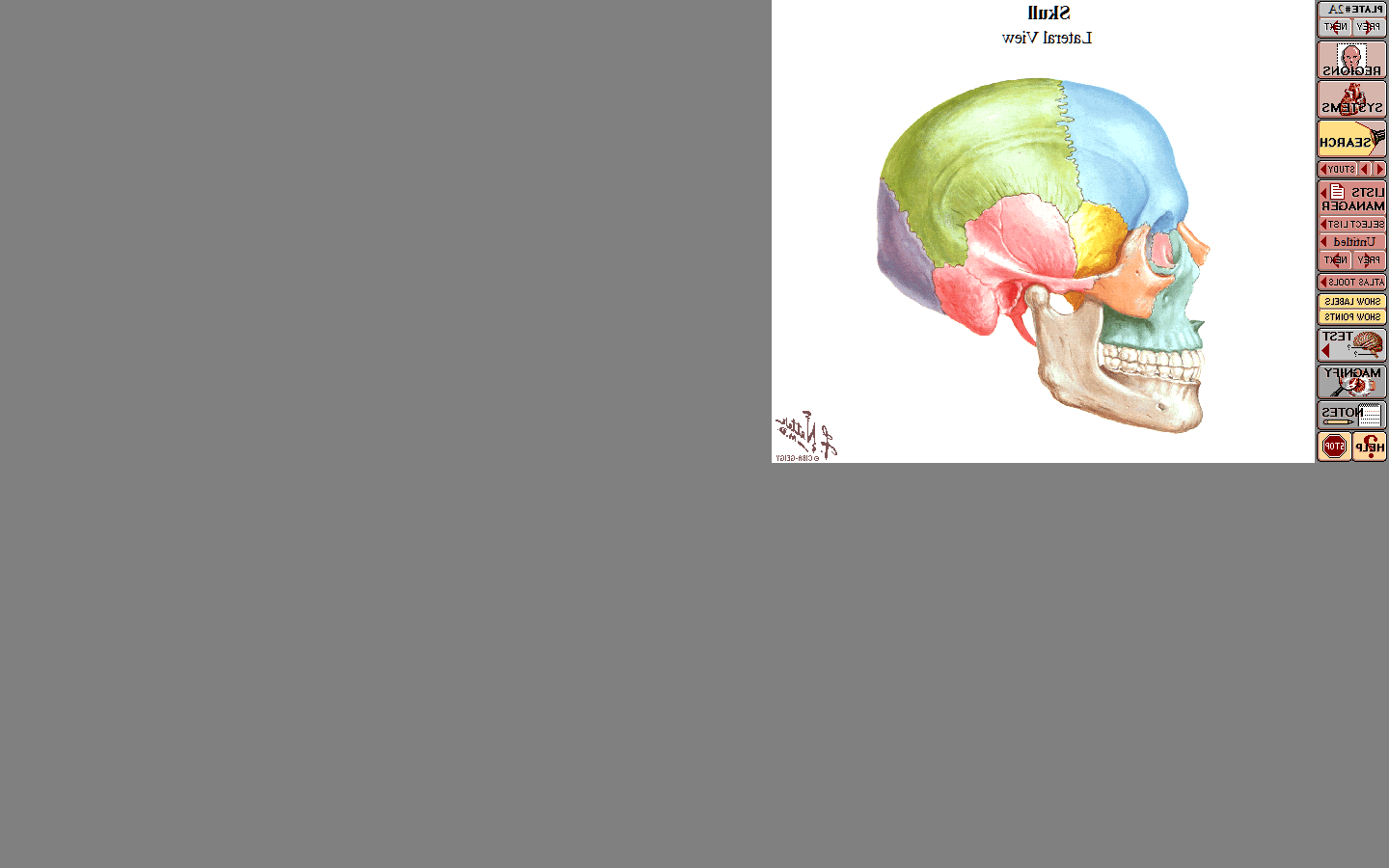 Anterior branch of middle meningeal artery
Pterion
Nasion
Lambda
Inion
Fronto-zygomatic suture
Middle of Zygomatic arch
Posterior branch of Middle meningeal
Surface anatomy of middle meningeal artery: 
1) Main trunk; from a point above the middle of the zygomatic arch to the pterion.
2) Anterior branch: between 2 points
a- Pterion which is about point 3 cm behind the frontozygomatic suture and about 3 cm above the middle of the zygomatic arch.
b- Vertex, a point between the nasion (root of the nose) and inion (tip of the external occipital protuberance).
3) Posterior branch: a line runs upwards and backwards from the pterion to the lambda.
Anterior branch of middle meningeal artery
Contralateral Hemiplegia
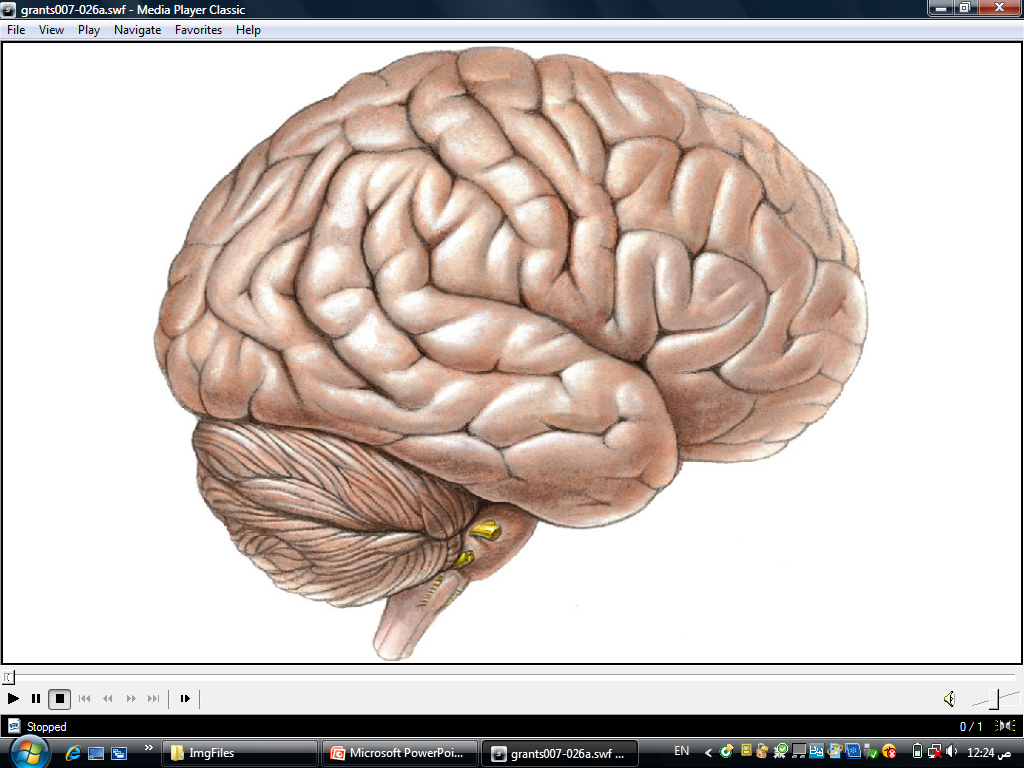 Motor area
Precentral gyrus
Middle meningeal artery is the most cause of epidural or extradural hematoma
Superior temporal gyrus
Contralateral impairment of hearing
Auditory area
Posterior branch of Middle meningeal
[Speaker Notes: It is the most cause of epidural or extradural hematoma]
Inferior alveolar artery
It runs downwards deep to ramus of mandible.
It enters the mandibular foramen and runs in the mandibular canal.
Branches;
Mylohyoid artery before entering the foramen.
 Dental branches to the lower teeth.
Mental branch exits from the mental foramen to the chin.
Maxillary
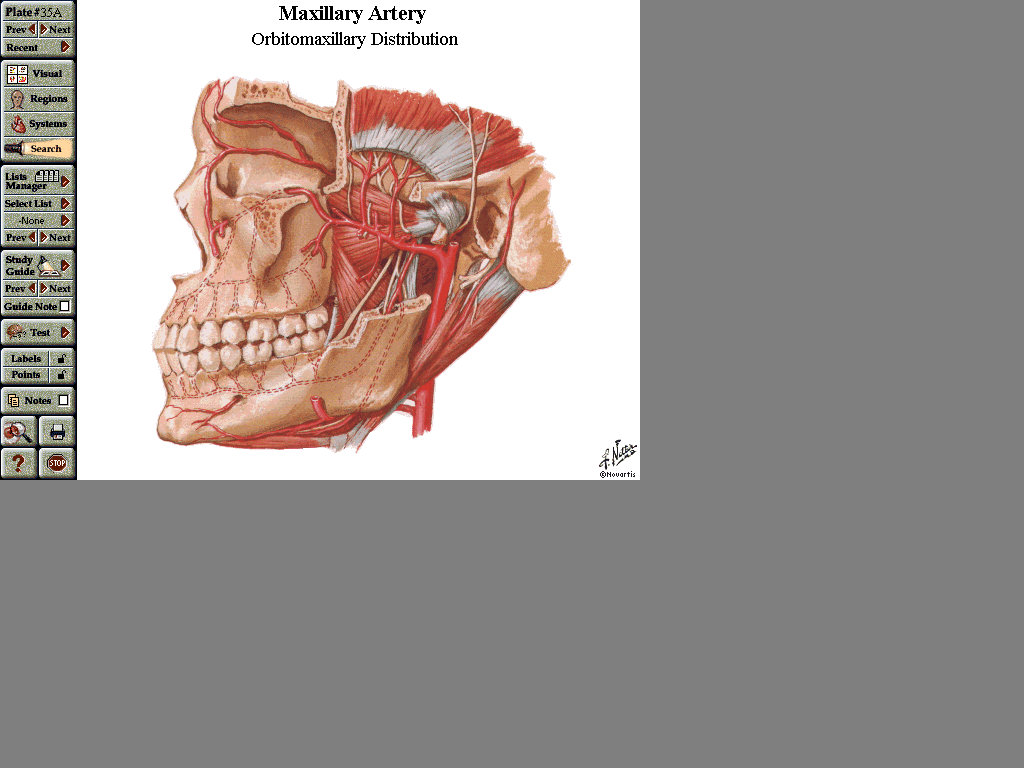 Mandibular foramen
Maxillary teeth
Mylohyoid artery
Inf. Alveolar
Mental branch
The major branches of 2nd part of maxillary artery
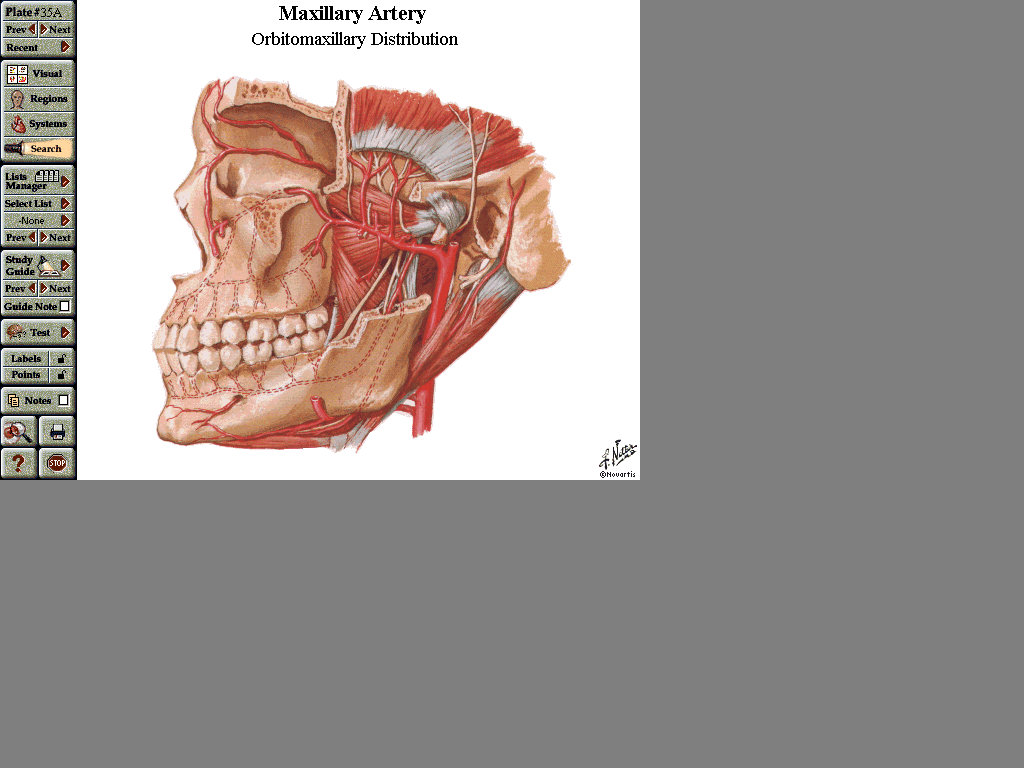 Posterior Deep Temporal
Ant. Deep Temporal
Buccal artery
Masseteric artery
Pterygoid arteries
Associated with muscles
III- Branches of the 3rd part (PIG PPS):
(1) Posterior Superior alveolar artery to maxillary sinus, upper molar and premolar teeth.
(2) Infra-orbital artery,
(3) Greater palatine artery
(4) Pharyngeal branch: to the naso-pharynx. 
(5) Pterygoid canal artery: to the naso-pharynx.  
(6) Sphenopalatine artery:  It is continuation of the maxillary artery. It is the main blood supply of the nose
The major branches of 3rd part of maxillary artery
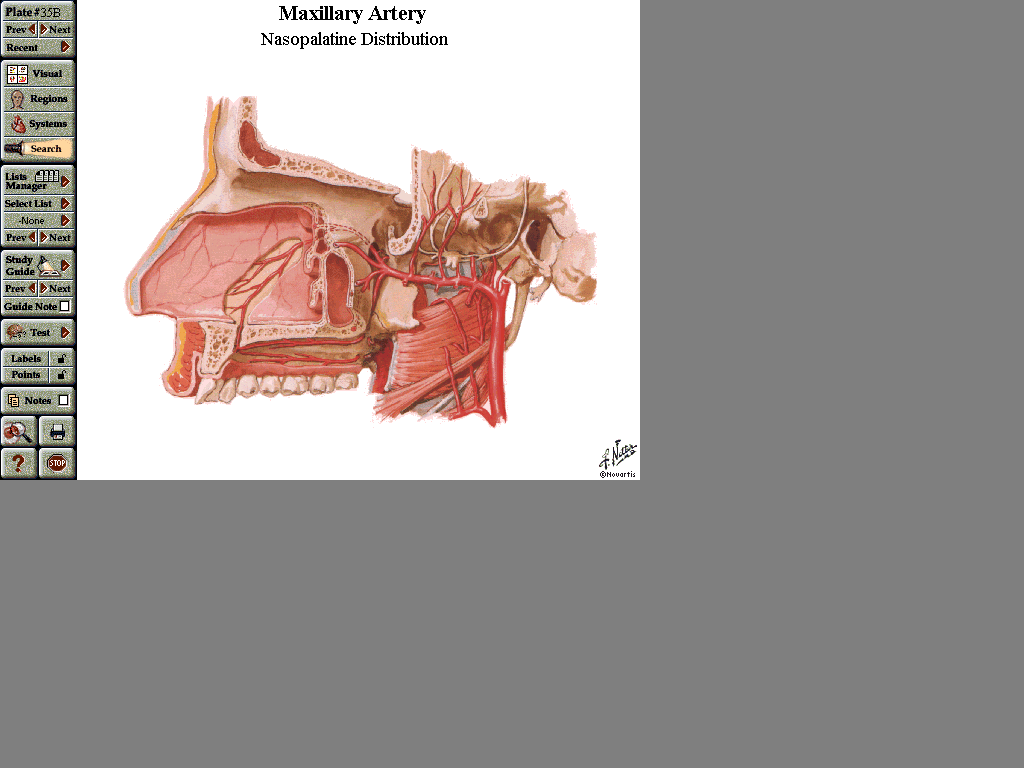 All enter bony canals
Sphenopalatine
Pharyngeal branch
Infraorbital
Nasal septum
Greater palatine
Posterior superior alveolar
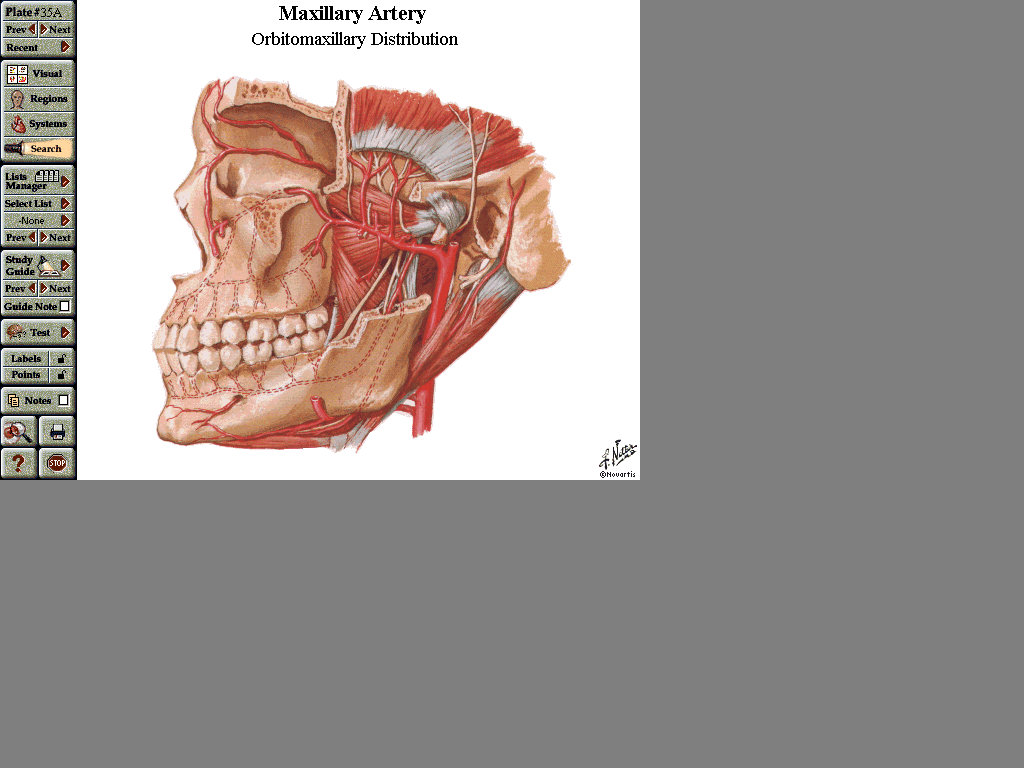 Infraorbital artery
Posterior  Superior  Alveolar
Anterior, middle Superior alveolar
infra-orbital artery,
- It enters orbit through inferior orbital fissure --- infraorbital canal -----infra orbital foramen ----- finally reaches the face. 
Branches;
a- Middle and anterior superior alveolar artery to supply the maxillary sinus, upper canine and incisor teeth.
b- Terminal branches in the face 
1- Inferior palpebral artery to the lower eye lid.
2- Lateral nasal to the skin over the nose.
3- Superior labial artery to the upper lib.
Greater palatine artery: descends through greater palatine canal and foramen then runs forward in a groove on the medial side of the alveolar arch to the incisive foramen to the hard palate and gum.
It gives Lesser palatine artery to the soft palate and tonsil.
incisive foramen
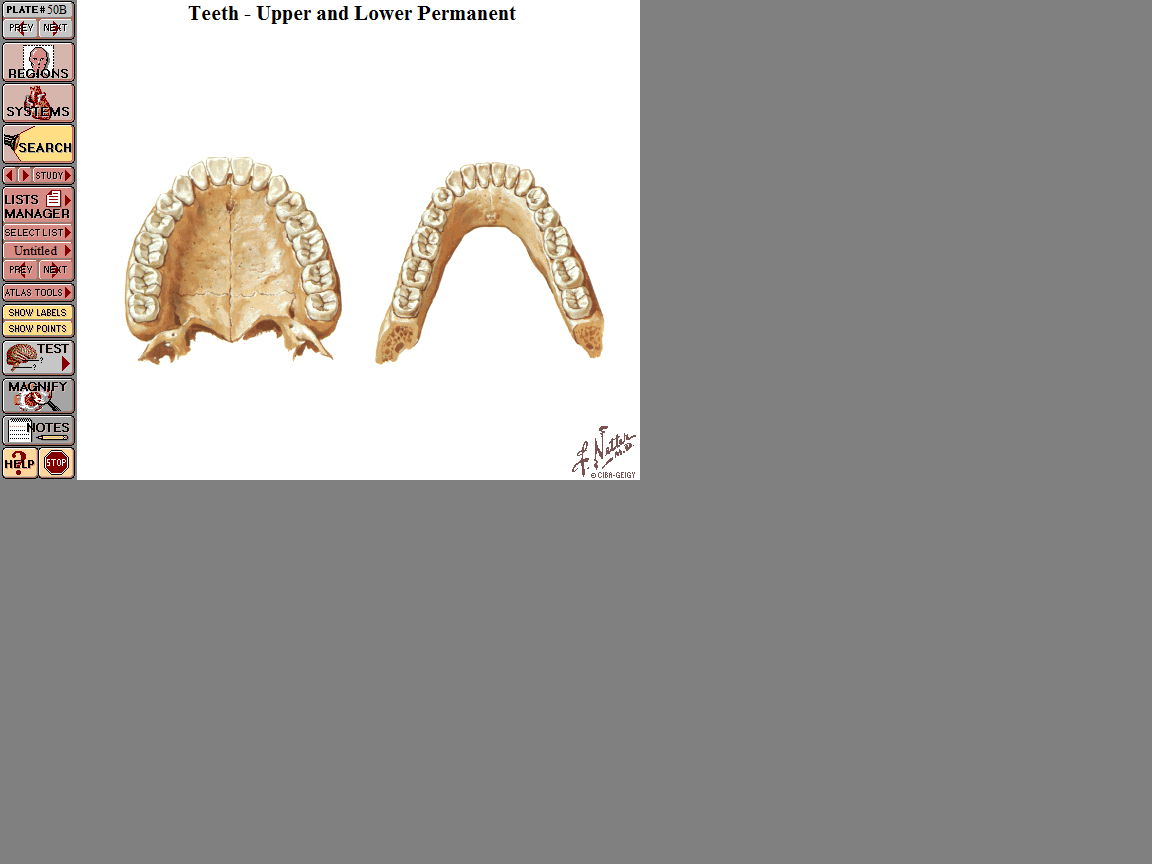 Alveolar arch
Hard palate
Groove
greater palatine foramina
lesser palatine foramina
[Speaker Notes: Palate
Forms the roof of the mouth and the floor of the nasal cavity.
A. Hard palate
Is the anterior 2/3 of the palate and forms a bony framework covered with a mucous membrane between the nasal and oral cavities.
Consists of the palatine processes of the maxillae and horizontal plates of the palatine bones.
Contains the incisive foramen in its median plane anteriorly and the greater and lesser palatine foramina posteriorly.
Receives sensory innervation through the greater palatine and nasopalatine nerves and blood from the greater palatine artery.]
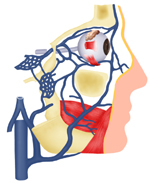 Cavernous sinus
Inferior  Ophthalmic vein
Emissary veins through foramen ovale
Facial vein
Pterygoid venous Plexus
Deep Facial vein
Pterygoid venous plexus
Site: around and inside the substance of lateral pterygoid muscle. 
Tributaries: the veins corresponding to the branches of maxillary artery. 
Drainage: by the maxillary vein which ends inside the parotid gland by uniting with the superficial temporal vein to form the retromandibular vein.
Communications of the pterygoid plexus with: 
 Facial vein through the deep facial vein.  
 Cavernous sinus via emissary veins passing through the foramen ovale.
 Inferior ophthalmic vein through the inferior orbital fissure.

Clinical importance: The veins of the face are valveless, So infection can be carried to the cavernous sinus leads to meningitis and cavernous sinus thrombosis
Thank you
Questions
I/Azzam - 2004